Vaccine Economics for NITAGs – Beginner training
These slides were developed by the University of Melbourne with inputs from the GNN, NITAG members and academic experts in vaccine economics
Endorsed by the GNN in January 2025
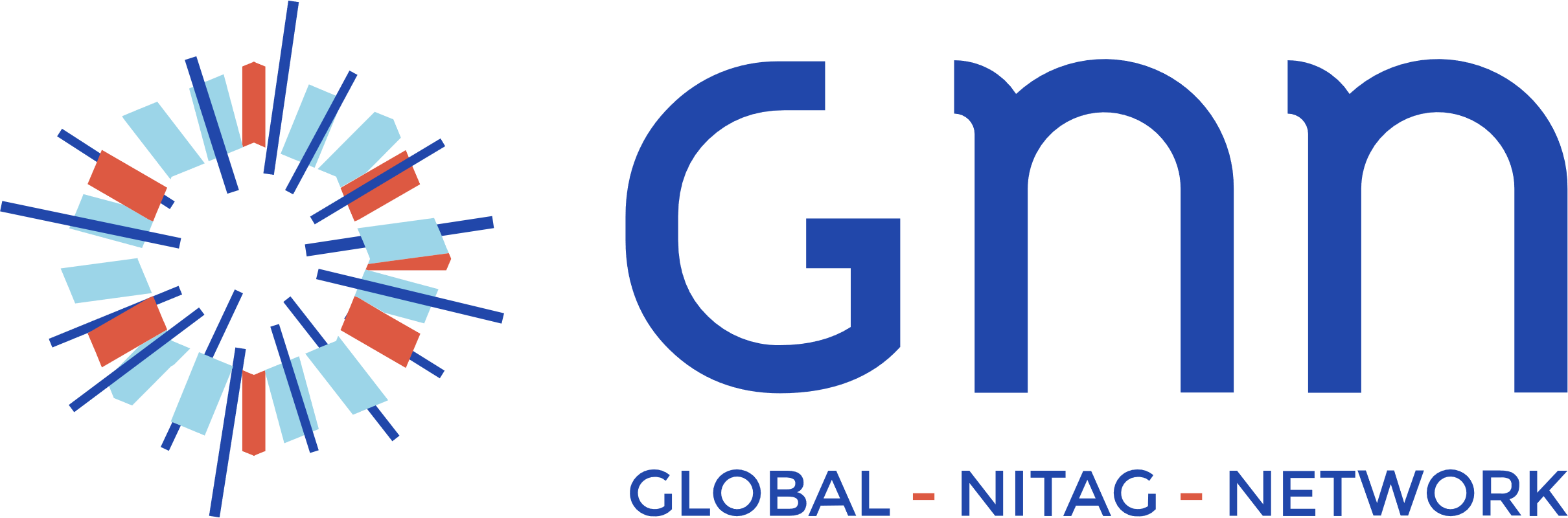 [Speaker Notes: N/B – Image has CC license and free to reuse without restrictions
Updated February 2025]
Pre-Module/Background understanding
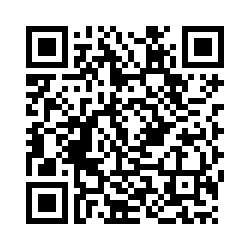 https://q.surveys.unimelb.edu.au/jfe/form/SV_79Q2637LpGFbP82
Vaccine Economics for NITAGs – Beginner Training
1
[Speaker Notes: Link: https://q.surveys.unimelb.edu.au/jfe/form/SV_79Q2637LpGFbP82]
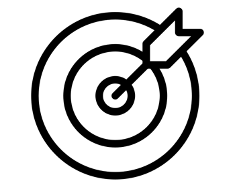 Learning Objectives
On completion of this training, you will be able to:
Explain why economic evidence can be useful in developing immunization recommendations
Recognize which elements of the Evidence to Recommendation (ETR) framework link to economic evidence
Identify economic question(s) that may be of relevance to the NITAG
Link different types of economic assessments to specific economic questions relevant to NITAGs 
Interpret the results of a cost-effectiveness analysis for decision-making
Vaccine Economics for NITAGs – Beginner Training
2
Module overview
1
2
3
4
Vaccine Economics for NITAGs – Beginner Training
3
Why and how to consider economic evidence in developing immunization recommendations?
Vaccine Economics for NITAGs – Beginner Training
4
Overview of Health Economics
Health economics is concerned with issues related to efficiency, effectiveness, value and behaviour in the production and consumption of health and healthcare. 

Economic evaluation is the systematic process of identifying, measuring and valuing the costs and outcomes (effects) of an intervention in comparison with an alternative to provide evidence on the value for money given scarcity of resources.
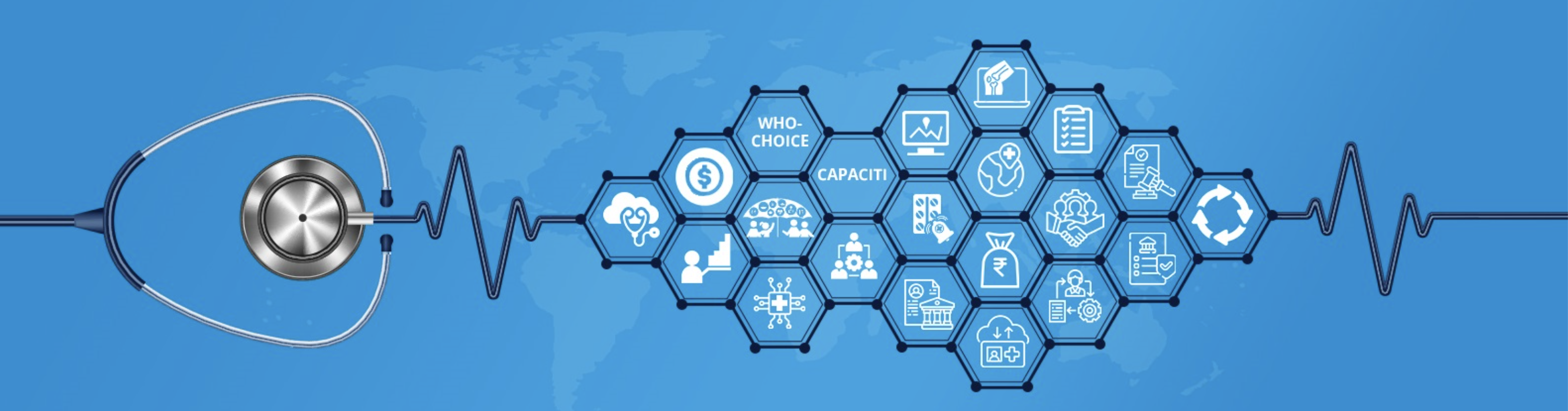 Vaccine Economics for NITAGs – Beginner Training
5
Why consider economic aspects of vaccines?
Resources are constrained (limited budgets, human resources, etc.) 
Difficult decisions need to be made on how to spend the health budget, given the current context: 
More vaccines coming onto the global market
Newer vaccines can be more expensive than currently used vaccines 
Low- and middle-income countries (LMICs) are graduating from Gavi support
Donors are strategizing their priorities in global public health
Countries are more fiscally constrained
Vaccine Economics for NITAGs – Beginner Training
6
[Speaker Notes: Additional notes for trainer:
Resources are constrained, and therefore we can’t include all vaccines in an immunization schedule. Decision makers should try to maximise the benefits from the available resources. 

Economic and financial aspects (such as vaccine price, cost-effectiveness and budget constraints) can also be of primary importance, especially when substantial amounts of money are being considered. For example, new vaccines, such as the rotavirus vaccine, the Pneumococcal Conjugate Vaccine (PCV), and the Human Papilloma Virus Vaccine (HPV) are much more expensive than traditional vaccines of the Expanded Programme on Immunization (EPI), as are most future vaccines expected to be. Decisions about their introduction can have a tremendous impact on the National Immunization Programme budget, and possibly on the health budget.]
Health Opportunity Costs
Opportunity Cost
Resources spent in one way cannot be spent elsewhere.

Example 
When electing to introduce PCV first instead of rotavirus vaccine, the opportunity cost of introducing PCV is what you would otherwise have gained from the rotavirus vaccine (or the next best use of those resources)
A new or changed vaccination program may need to meet certain conditions, including demonstrating cost-effectiveness.
Demonstrating cost-effectiveness does not imply that a new or changed vaccine program will save money. 
“Cost-effective” implies delivering more health than what would be generated if resources were spent elsewhere in the health system (health opportunity costs).
This ensures that other priorities for population health are considered (in a fair and consistent manner) alongside the benefits of a vaccination program.
Vaccine Economics for NITAGs – Beginner Training
7
Which economic aspects to consider?
Given the concept of opportunity costs, it is therefore sensible to search for a good, if not the optimal, use of resources, to have the greatest public health impact
When considering vaccine recommendations, there are different economic considerations that may be relevant:
Vaccine price
Vaccine affordability
Impact on National Immunisation Programme (NIP) budget
Impact on health budget (and other government budgets)
Value for money, or cost-effectiveness
Impact on inequalities
Vaccine Economics for NITAGs – Beginner Training
8
[Speaker Notes: Additional notes for trainer:

Because of the scarcity of resources, the economic and financial impact of decisions should be considered, and it is sensible to search for a good, if not the best, use of the money, for the optimal public health impact. 

Economic and financial aspects (such as vaccine price, cost-effectiveness and budget constraints) can be of primary importance, especially when substantial amounts of money are being considered. For example, new vaccines, such as the rotavirus vaccine, the Pneumococcal Conjugate Vaccine (PCV), and the Human Papilloma Virus Vaccine (HPV) are much more expensive than traditional vaccines of the Expanded Programme on Immunization (EPI), as are most future vaccines expected to be. Decisions about their introduction can have a tremendous impact on the National Immunization Programme budget, and possibly on the health budget. 

Economic evaluation of vaccines is essential to allocate resources to achieve the greatest health outcomes. 


Examples of the kinds of questions that could be informed by economic evaluation include: (WHO guide for standardization of economic evaluations of immunization programmes) 

Should an under-utilized or new vaccine be introduced, e.g. Hib or rotavirus?
For which new vaccine(s) should Gavi, the Vaccine Alliance, open a window of funding? What is the maximum price that should be paid for a vaccine?
What delivery strategy should be used to increase vaccination coverage, e.g. fixed sites, mobile teams or campaigns?
Is targeted or universal vaccination more efficient, e.g. during an influenza pandemic should vaccination be targeted at risk groups or offered to everybody?
If there are multiple vaccines that are directed against the same disease (e.g. human papillomavirus, rotavirus, pneumococcal and influenza vaccines), which one should be used, and at what price differential are they equivalent?
Should a current vaccine be replaced with another directed to the same condition and population but with different characteristics, e.g. should live oral polio vaccine (OPV) be replaced with risk-free inactivated polio vaccine (IPV) or the currently used measles vaccine replaced with a thermostable measles vaccine?
Is a combination vaccine more efficient than a combination of vaccines, e.g. DPT-HepB or DPT and HepB separately?
What would be the cost-effectiveness of introducing a new vaccine alone compared to introducing it in combination with other existing preventive health interventions, e.g. HPV vaccine alone vs. in combination with cancer screening, or malaria vaccines alone vs. in combination with insecticide-treated bed-nets?
Is there an investment case for developing a new vaccine e.g. against a disease with pandemic potential such as SARS?]
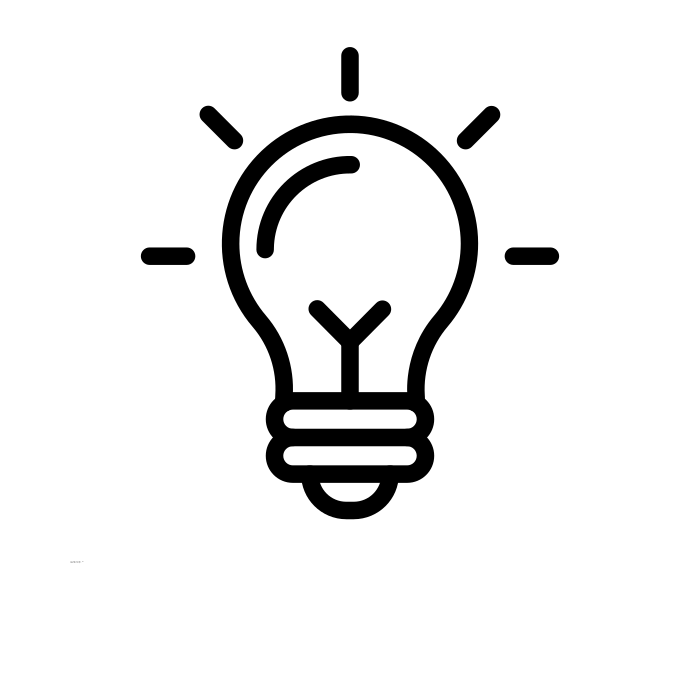 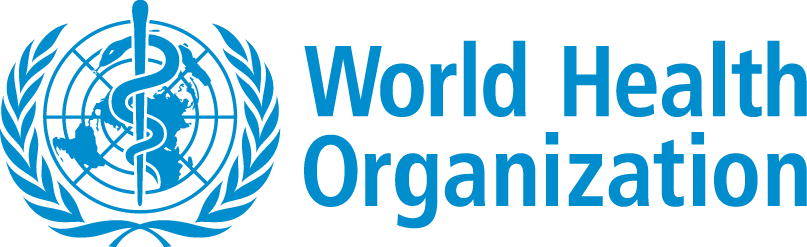 Exercise
How do you perceive the role of health economics in immunizations and vaccination policies?
9
Evidence-Based NITAG Recommendations
Question is asked to the NITAG (by MoH, NITAG, or other)
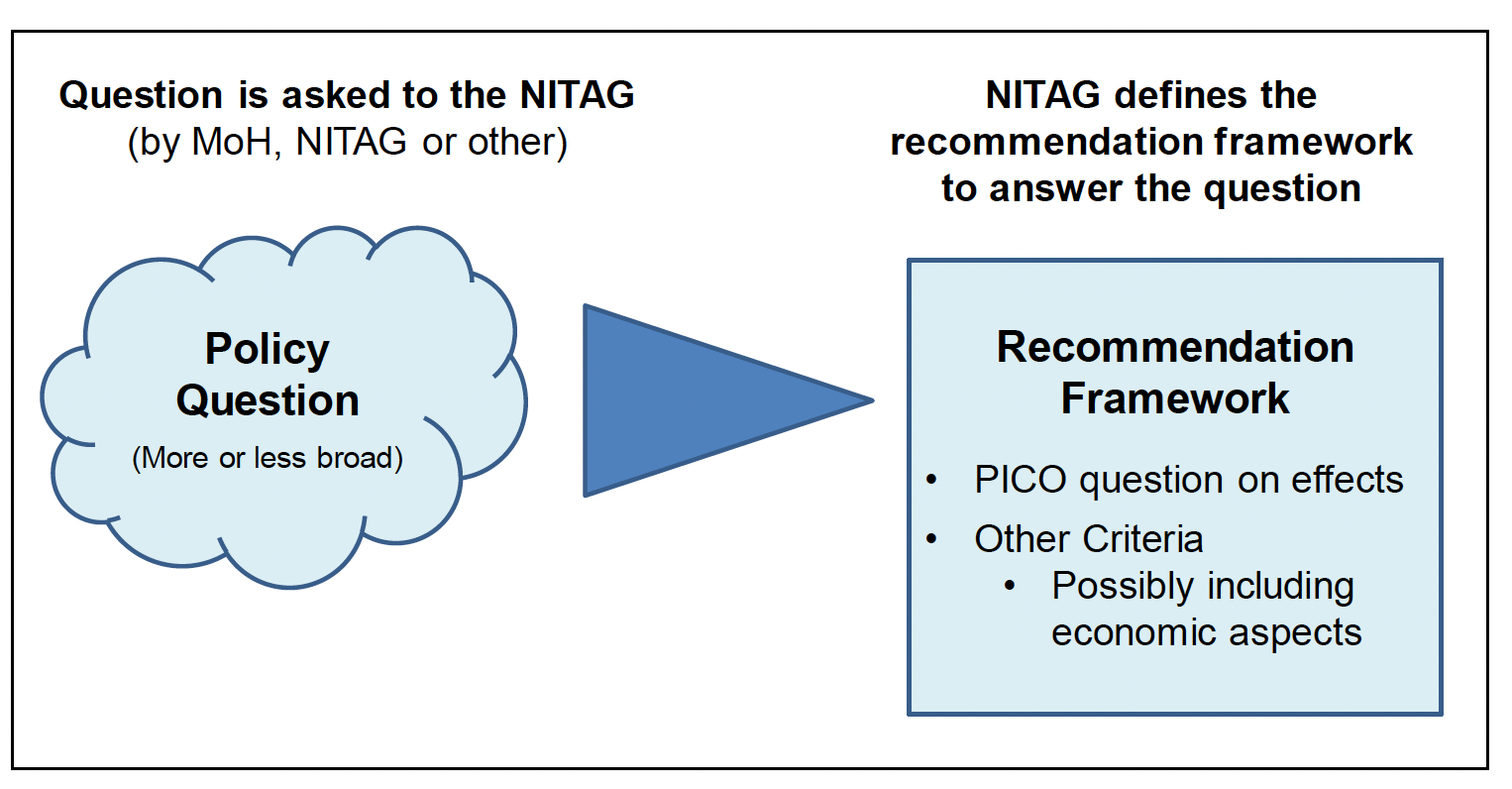 NITAG members advise based on the best available evidence and identify need for additional data or research
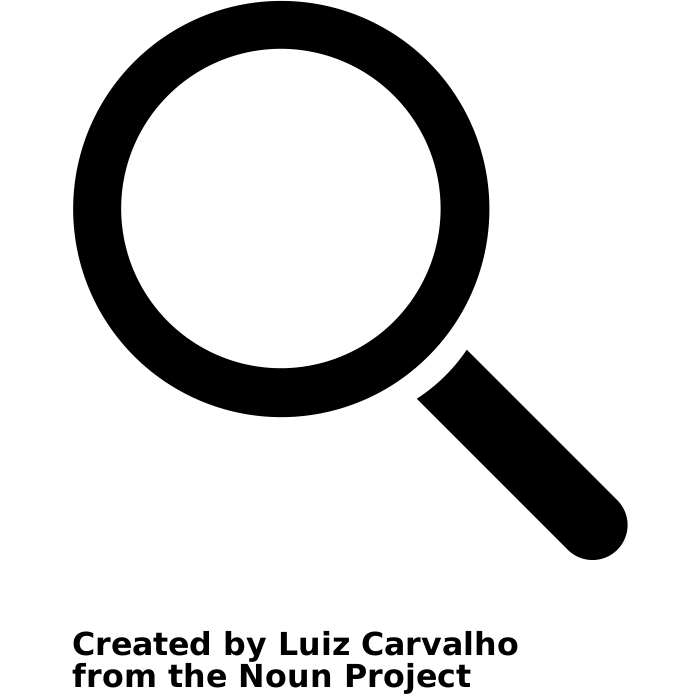 Economic aspects may be included alongside other criteria considered within recommendation framework
Why is it useful to consider economic evidence
Vaccine Economics for NITAGs – Beginner Training
10
[Speaker Notes: Recall the objective and scope of NITAG Functions: (1) Advisory (Final decision made by national authorities); (2) Independent (NITAG not in charge of implementation and no interests); (3) Evidence-based (NITAG members advise based on best available evidence and identify need for additional data or research)  In order to issue recommendations on any topic concerning vaccines and vaccination in general such as:
-Optimal immunization policies and strategies
-Monitoring immunization program impact
-Collection of data and information]
Role of the NITAG in using and producing economic evidence
Most NITAG members are not health economists, and are not in charge of conducting economic analyses
Analyses can be conducted by a Working Group or contracted out to external group(s), including industry or academic organisations
NITAG members should be able to:
Understand and agree on the research protocol especially if the study is commissioned by the NITAG or conducted by one of the members.
Determine the feasibility of collecting and analyzing data, and answering the economic question(s)
Understand the findings of economic studies, how they answer the question and inform the recommendation.
Why is it useful to consider economic evidence
Vaccine Economics for NITAGs – Beginner Training
11
The role of the NITAG in defining the economic question and understanding the economic findings
Why is it useful to consider economic evidence
Vaccine Economics for NITAGs – Beginner Training
12
[Speaker Notes: The NITAG should first consider the type of economic question and detailed study question for economic criteria. This question will depend on the policy brought forward, the local setting, local decision rules, what data is available and feasibility.
From here, a working group or secretary from within the NITAG may collect and process economic data relevant to the study question.This process will be different depending on whether the NITAG is a user of the economic information or a producer of the economic information.]
Evidence to Recommendation (EtR) Framework: Where does economic evidence fit in?
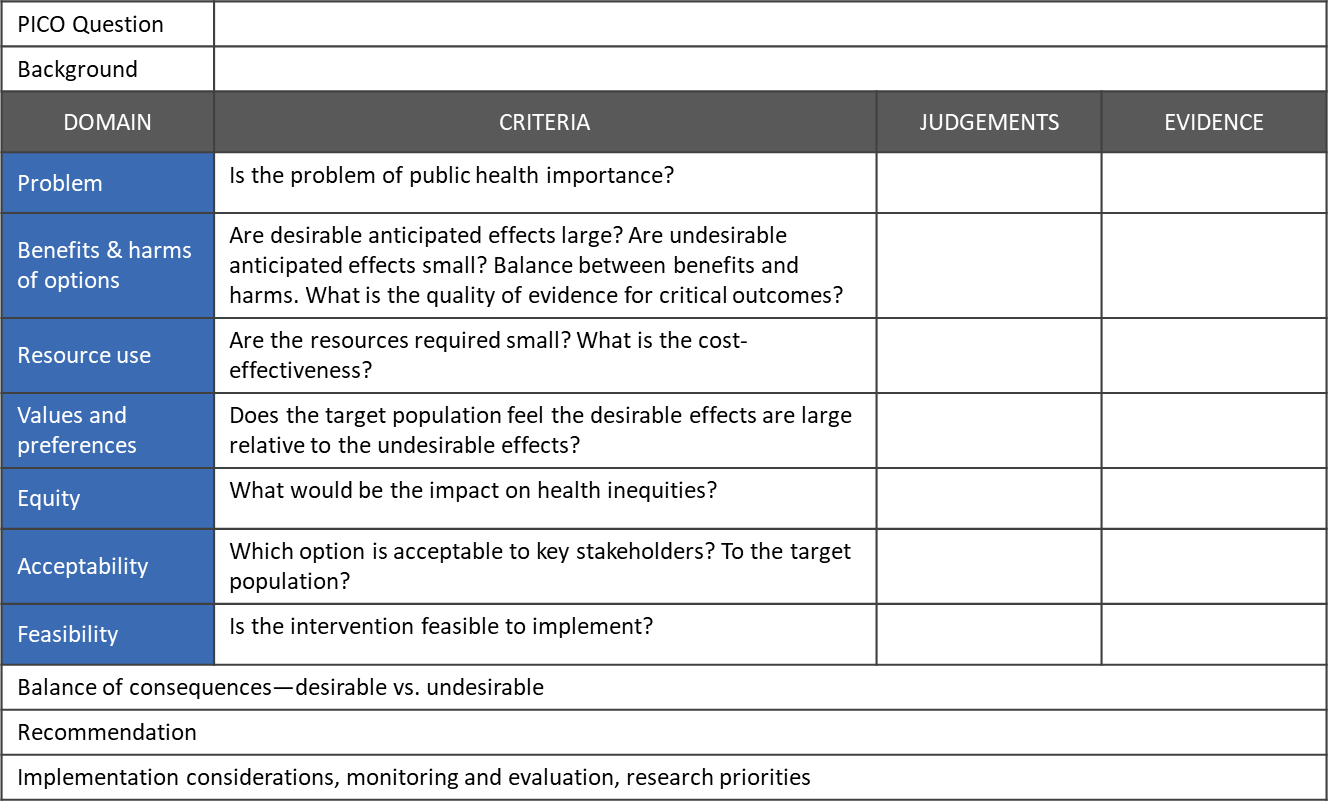 Type of economic analysis
✅
Cost of illness / Economic burden
☑️
Burden of disease study
✅
Costi of intervention/ Economic evaluation
Equity-informative economic evaluation
☑️
Economic feasibility or affordability / Budget impact
✅
Vaccine Economics for NITAGs – Beginner Training
13
[Speaker Notes: Figure adapted from Mod 1 SOP Template
From EtR Facilitator’s Toolkit
https://rise.articulate.com/share/r3-raAhIyubfz0x9YPr7hqJh8vRV34us#/lessons/d1OloFbIepPjW2mAMmKWREtN7G9ULj_D]
How to frame the PICO question?
While the policy question can be quite broad, the study question for the economic evaluation is expected to be more specific.
Vaccine Economics for NITAGs – Beginner Training
14
[Speaker Notes: For the NITAG, the study question should be consistent with the recommendation framework, and hence related to the PICO of the policy question.  

That is focusing on the same P (population/patient/problem), the same I (intervention), the same C (comparator), and possibly on the same O (outcome) if relevant for an economic evaluation. 
A study question can for instance be: “Is the introduction of the rotavirus vaccine in the EPI for infants cost-effective compared to the current standard practice?”]
Why use the PICO framework in vaccine economics?
Focusing the research question
Ensures clear and targeted analysis
Guiding data collection
Identifies necessary information for each component (P, I, C, O).
Facilitating generation specific evidence
Structured comparisons of health and economic values.
Determining the type of economic study
Comparator (e.g., no vaccine, current vaccine, alternative product) and outcomes (e.g., cost of disease, cost per case averted, DALYs, budget implication)
Economic burden of disease
Cost-effectiveness analysis
Budget impact analysis
Vaccine Economics for NITAGs – Beginner Training
15
[Speaker Notes: The target population, that is the group intended to receive the intervention. It can be defined by different elements (age, health state, socio-economic groups, geographical location, etc.). 

The analysed population is all individuals whose health is affected by the intervention. It can be a wider population than the target population, as non-vaccinated individuals can benefit from the immunized status of the vaccinated population (herd immunity). 

As an example, the evaluation of interest can be the vaccination of infants compared to the current situation (without vaccination). 

The intervention under analysis must be well described. 

Where and how the intervention is delivered. 
Similarly, the situation to which the intervention is compared must be clearly identified and described. 

The choice of comparator has a strong impact on the type of evaluation to conduct, the approach to data collection and the interpretation of the findings. The comparator of interest could be: 
The current strategy/situation (for instance, no vaccination but treatment of cases, or no vaccination and no care for cases). This is often the most relevant comparator, as it reflects the context in which the intervention of interest would be implemented. Current practice can be either a single intervention or a mix of interventions, and various practices may co-exist. The current practice may also be a “do-nothing” approach. 
The current strategy with improvement (for instance, better care of cases and/or better cover of treatment). 
The best available alternative. It can be a low-cost option, or an alternative as represented by clinical guidelines. 

Economic evaluation analyses can include several comparisons. In particular, if a vaccine can be implemented according to different immunization strategies (different targets, different levels of coverage, different number of doses, etc.), the different alternatives can be compared. 
The expected effect of the intervention, primarily related to the safety, efficacy, effectiveness, and indirect effects of vaccination (on one or several diseases).]
Facilitated Discussion (20 min)
What are some of the broad policy questions your NITAG is facing? 
Is it relevant to include economic aspects in the recommendation framework related to any of these questions? 
If so, what are some of the relevant (and specific) economic questions to consider that could be answered by one of the methods introduced?
Recall the types of questions that could be answered:
What are the costs associated with a disease?
What is the cost of vaccination?
Is an intervention cost-effective? 
Is it affordable? What are the financial consequences of introducing a new vaccine?
Facilitated discussion
Vaccine Economics for NITAGs – Beginner Training
16
Costing Studies and 
Budget Impact Analysis
Vaccine Economics for NITAGs – Beginner Training
17
Different economic tools answer different questions
Cost of illness study
Economic burden
Costing study/analysis
Cost composition
Budget impact analysis
Affordability
Sustainability
Full economic evaluation
Value for money
Efficiency
18
Vaccine Economics for NITAGs – Beginner Training
[Speaker Notes: Trainer to provide handouts as examples from other NITAGs. 
(1): Indonesia NITAG case study on Rotavirus (slides)]
Cost of Illness Study & Cost of Intervention Study
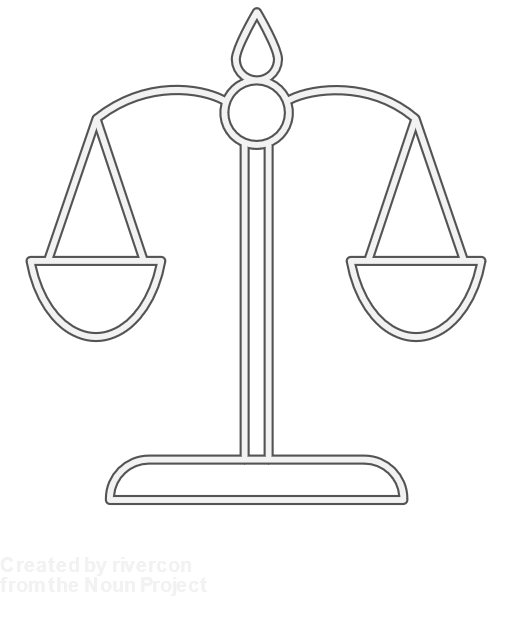 What is the cost of an intervention?
Cost of illness
Cost of Intervention
Health burden
Cost of illness
Health burden
What are the costs associated with an illness?
Further reading
Levin A, et al. WHO-led consensus statement on vaccine delivery costing: process, methods and findings. BMC Med 20, 88 (2022) https://doi.org/10.1186/s12916-022-02278-4
Intervention
No Intervention
Vaccine Economics for NITAGs – Beginner Training
19
[Speaker Notes: Two main types of costing studies: Cost of Illness & Cost of Intervention]
Cost of Illness study (CoI)
Answers the policy question “What is the economic burden that a vaccine-preventable disease or condition imposes on society?”
including direct costs (e.g., hospitalisation, outpatient visits, medication, diagnostics) 
and indirect costs (e.g., lost productivity) 
Conveys ‘the size of the problem’, so often used for advocacy​
Partial analysis – does not consider what should be done about the problem or how much of the problem is modifiable
Should provide context of cost of disease in relation to overall health expenditure
Further reading
Larg A and Moss JR. Cost-of-Illness Studies. Pharmacoeconomics. 2011; 29:653–671. 10.2165/11588380-000000000-00000
Vaccine Economics for NITAGs – Beginner Training
20
Costing: Perspectives
Payer
Provider
Societal
Costs to the healthcare provider (could be: Federal and State Governments, private health insurers)
Why?
Easier to measure costs
Can be easier for audience to understand 
May be more relevant to decision-maker or budget holder
Costs to the payers (e.g., government or an external partner)
Why?
May be less relevant but can provide the costs paid by doners
All costs to all payers, including: health sector, family/patient out-of-pocket costs, travel costs, productivity losses
Why? 
Provides a more detailed and holistic understanding of costs incurred by all
BUT…can be harder to measure
Costing Studies and Budget Impact Analysis
Vaccine Economics for NITAGs – Beginner Training
21
[Speaker Notes: An additional criteria from PICO which should also be considered when formulating the question to be analysed is the perspective of the analysis. 
The perspective of the analysis dictates which costs should be considered. Generally, and economic evaluation there are two main perspectives: the health sector perspective and the societal perspective. 

The health sector perspective considers only direct costs to the health system. This could be different levels of government, private insurance and out of pockets costs to individuals. 
This perspective is often chosen because it is easiest to measure costs and therefore can be easier for audiences to understand. For example, it may be more relevant for policymakers to only considered health spending when making decisions which affect the health budget.

The other main perspective, the societal perspective is more rigorous and considers costs to all. This includes cost of the health sector, out-of-pocket costs, travel time and productivity losses due to illness and caregiving. Understanding all of these costs allows a more holistic approach to considering costs. The societal perspective while more rigorous and holistic, is hard to measure and potentially more difficult for policymakers to understand. 

When designing and economic evaluation the perspective is equally as important as all PICO criteria. 

More info: Sanders, G.D., Neumann, P.J., Basu, A., Brock, D.W., Feeny, D., Krahn, M., Kuntz, K.M., Meltzer, D.O., Owens, D.K., Prosser, L.A. and Salomon, J.A., 2016. Recommendations for conduct, methodological practices, and reporting of cost-effectiveness analyses: second panel on cost-effectiveness in health and medicine. Jama, 316(10), pp.1093-1103.]
Costing type: Financial vs Economic
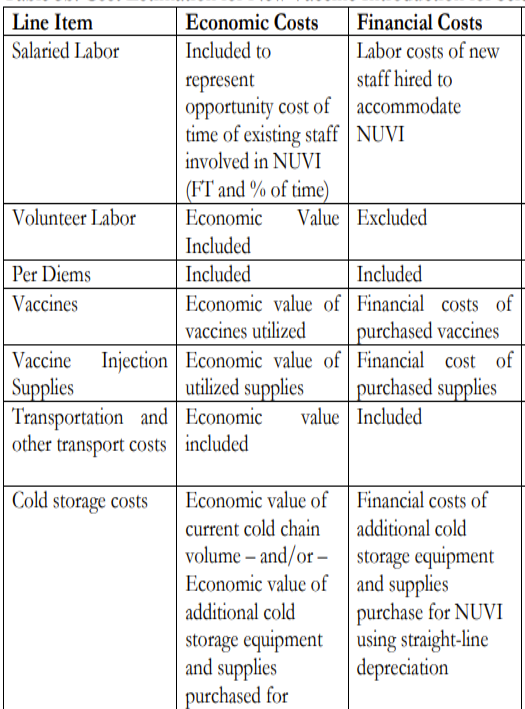 Financial cost is the total monetary expenses required to achieve a goal
Useful for planning and budgeting 
Incremental financial costs: answers the question “how much money would I need to pay to implement the intervention?” 

Economic cost is the value of all resources utilized, regardless of the source of financing 
Relates to opportunity cost: what must be sacrificed in order to achieve a goal
The value of all the resources in their next best use
Incremental economic costs: answers the question “how many additional resources should I use to implement the intervention?”
Source: Brenzel, L. Common approach for the costing and financing analyses of routine immunization and new vaccine introduction costs (EPIC). Working Paper, Mimeo (2014).
Costing Studies and Budget Impact Analysis
Vaccine Economics for NITAGs – Beginner Training
22
[Speaker Notes: Examples of the difference between financial and economic costs highlighted in the table - .
An example for vaccine implementation, is whether volunteer labour is considered as a cost or not. If only the financial costs are considered, the volunteer costs would be excluded in a vaccine program. However, if these volunteers were not working on this program, employed personnel would be required to achieve the same goal.
Another good example is when people tell us something would be 'free' because the nurses/doctors would be paid anyway.


Additionally, considering the economic cost of a vaccine rather than the price the vaccine has previously purchased at which may change over time, could greatly impact results. 


Brenzel L, Young D, Walker DG. Costs and financing of routine immunization: approach and selected findings of a multi-country study (EPIC). Vaccine. 2015 May 7;33:A13-20.]
Costing approach: Full vs Incremental
Full cost approach: Costs of all resources (baseline and additional) that are used for the intervention are included. (The full cost approach is in general a full economic cost approach, not a financial one). 
Incremental cost approach: Costs of additional resources used directly by the intervention in relation to a baseline (typically no intervention, current practice, or another vaccination programme) are included. Existing structures are not considered. 
For example, when considering introducing a new vaccine, upgrades to storage and cold chain systems may be needed.

Whether considering a full or incremental cost approach will be dictated by the existing schedule, infrastructure, and policies.
Costing Studies and Budget Impact Analysis
Vaccine Economics for NITAGs – Beginner Training
23
[Speaker Notes: A full costing approach considers the cost of all resources that are used for the intervention. Generally, this will include economic costs not only financial costs. 
This may include costing entire program, as if they weren’t already infrastructure and scheduling to add to when implementing a new vaccine. 

In contrast an incremental approach refers to the cost of additional inputs and resources incurred directly by the intervention in relation to baseline. 
In an incremental cost approach, there is already an existing vaccination schedule which can be utilise to implement a new vaccine. Therefore, only considering the additional costs from the intervention. 

Notes to trainer: inclusion of existing resources will depend on assumptions made about excess capacity (i.e., whether resources are underemployed; if there are no slack resources (e.g., all personnel time is fullyallocated before the addition of the new service/intervention), then their use for the new service or intervention incurs an opportunity cost that should be included – either by measurement or assumption).]
Full costing approach - Example
Analysis of the costs of childhood vaccination delivery in Iraq
Strengths 
Primary data on resource use collected from a representative sample of health facilities and vaccine stores. 
Human resource (time) costs estimated from interviewing health workers and administrators 
Differences in vaccine delivery costs according to distinct settings within Iraq were presented. 
Limitations
Delivery costs represent current practice and not how much it would cost to increase vaccination coverage or improve quality of services.
Further reading
World Health Organization. (‎2022)‎. Standard terminology and principles for vaccine delivery costs. https://www.who.int/publications/i/item/9789240052475
Vaccine Economics for NITAGs – Beginner Training
24
Cost categories for Intervention Costing Study
Indirect costs
Intervention costs
Activities include
Administration & program management
Training
Communication 
Community mobilization
Vaccine administration
Productivity losses associated withpotential earnings forgone from travel time and vaccination
Cost of the vaccine(s)
Vaccine dose
Consumables (syringes, gloves, etc...)
Cost of vaccination activities
Cold chain equipment & maintenance
Human resources
Transport (vehicles, fuel, etc…)
Physical space (including electricity, etc…)
Other consumables (e.g., vaccine cards)
Adverse event-related costs
Surveillance and reporting of adverse events
Treatment of adverse events
Costing Studies and Budget Impact Analysis
Vaccine Economics for NITAGs – Beginner Training
25
Cost Components for Cost of Illness study
Example from a study of the cost of childhood acute diarrhea in Indonesia
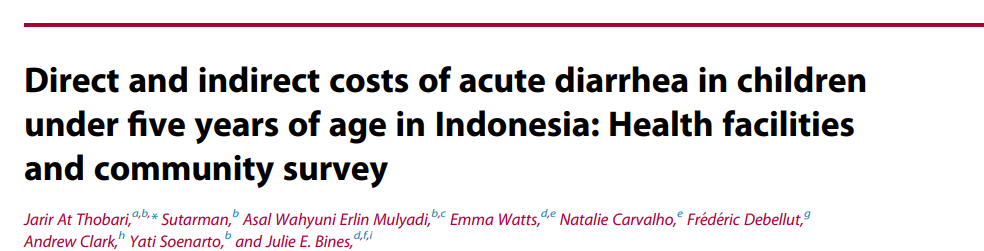 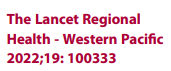 Direct medical costs 
Included registration fee (outpatient), room costs (inpatient), professional medical fees, diagnostic test costs, and medication costs.
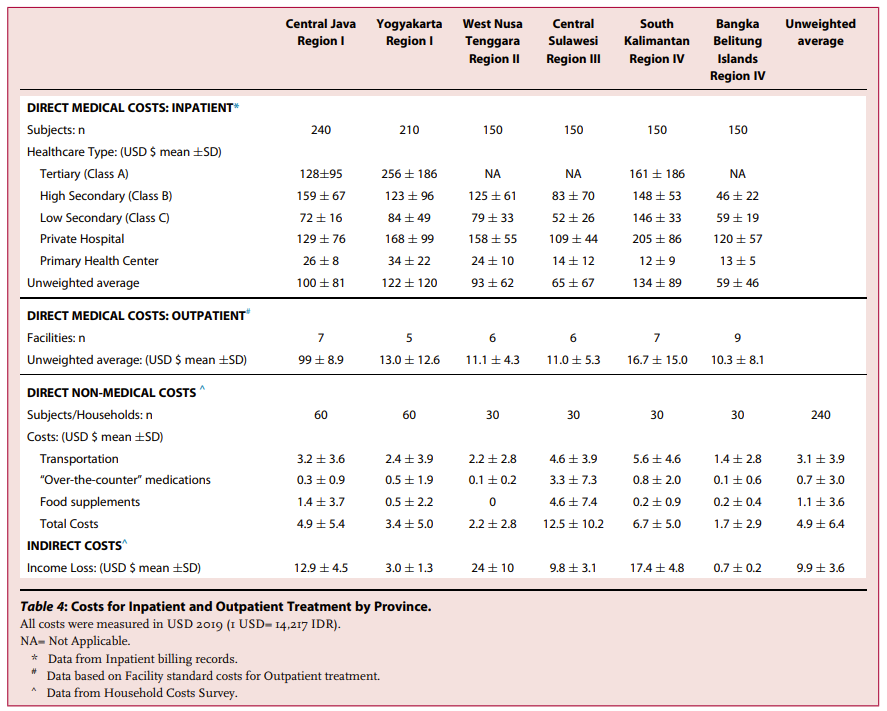 Direct non-medical costs 
Included transportation, “over-the-counter” medications, and food supplements
Indirect costs 
Lost income when accessing healthcare and caring for ill child
Vaccine Economics for NITAGs – Beginner Training
26
[Speaker Notes: Additional notes for the trainer:
Direct medical costs are often calculated for different visit types (i.e. inpatient vs outpatient visit) and also at different levels of care (ie primary health centers through to tertiary hospitals).

Presenter can pose the question to the group – what other types of costs might not be included here and how might that influence how this evidence is interpreted when forming recommendations]
Budget Impact Analysis
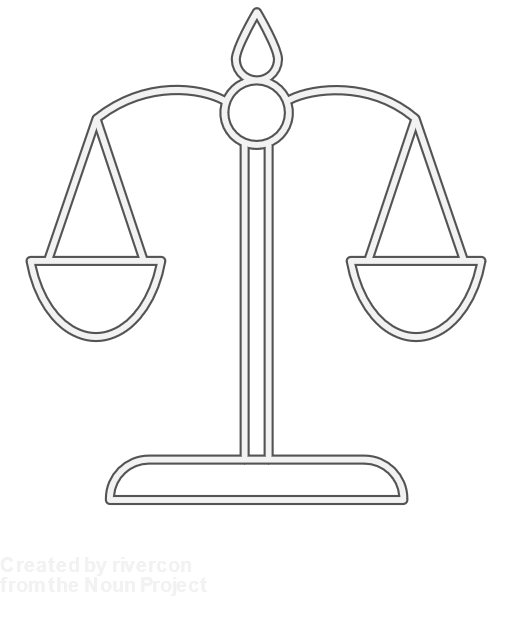 What are the additional costs and savings associated with an intervention? 
What is the impact on health (or immunisation) budgets?
Cost of illness
Cost of intervention
Health burden
Cost of illness
Health burden
Intervention
No Intervention
Further reading
Sullivan SD, et al. Report of the ISPOR 2012 Budget Impact Analysis Good Practice II Task Force. Value in Health. 2014; 17(1):5-14. doi: 10.1016/j.jval.2013.08.2291
Vaccine Economics for NITAGs – Beginner Training
27
[Speaker Notes: Sullivan SD, Mauskopf JA, Augustovski F, Jaime Caro J, Lee KM, Minchin M, et al. Budget Impact Analysis—Principles of Good Practice: Report of the ISPOR 2012 Budget Impact Analysis Good Practice II Task Force. Value in Health. 2014;17(1):5-14. doi: https://doi.org/10.1016/j.jval.2013.08.2291.]
Why is budget impact analysis a useful financial tool?
Essential part of a comprehensive economic assessment of a health care intervention ​
Addresses the financial consequences (i.e. expected changes in the expenditure) to a health care system after the adoption of a new intervention ​(e.g., vaccine introduction) to help understand the financial feasibility and sustainability of an intervention
While an intervention may be an efficient use of funds (i.e. cost-effective), it may be unaffordable due to the impact of the intervention adoption on the healthcare budget​
Note that health care decision-makers often require evidence on both cost-effectiveness analysis and budget impact assessment
Costing Studies and Budget Impact Analysis
Vaccine Economics for NITAGs – Beginner Training
28
Why is budget impact analysis a useful - Example
Stylized example of HPV vaccination in 5 cohorts, each of 100,000 10-year-old girls in a low-income country
Costs effectiveness analysis shows vaccination would be considered good ‘value for money’ in most countries.
But budget impact analysis shows that all costs are borne upfront and would require substantial (possibly unaffordable) increases in immunization budgets.
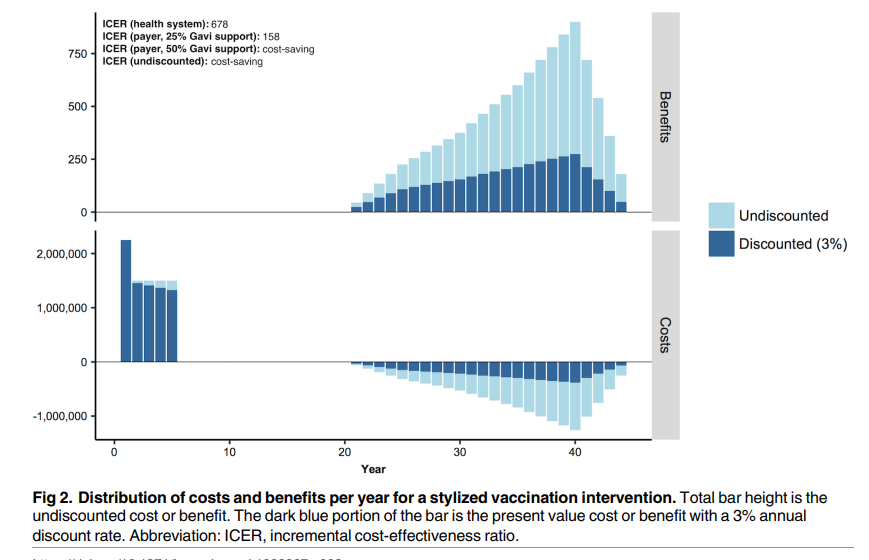 Source: Bilinski A. et. al. When cost-effective interventions are unaffordable: Integrating cost-effectiveness and budget impact in priority setting for global health programs. PLoS Med 2017; 14(10): e1002397.
Vaccine Economics for NITAGs – Beginner Training
29
Budget Impact Analysis
Perspective from budget holder: separate external/donor funding​
Eligible population: need actual demographic data​
Costs: Financial rather than economic​
Time horizon: generally, 1 to 5 years (relevant to the budget holder, in accordance with their budgeting process and periods (e.g., monthly, quarterly, and annual))​
Time dependencies: consider, for example, anticipated changes in vaccine price over time or % co-payment; estimated uptake over time; eligible remaining population
Uncertainty analyses: scenario analyses particularly relevant (e.g., different roll-out scenarios)
Vaccine Economics for NITAGs – Beginner Training
30
Budget Impact Analysis
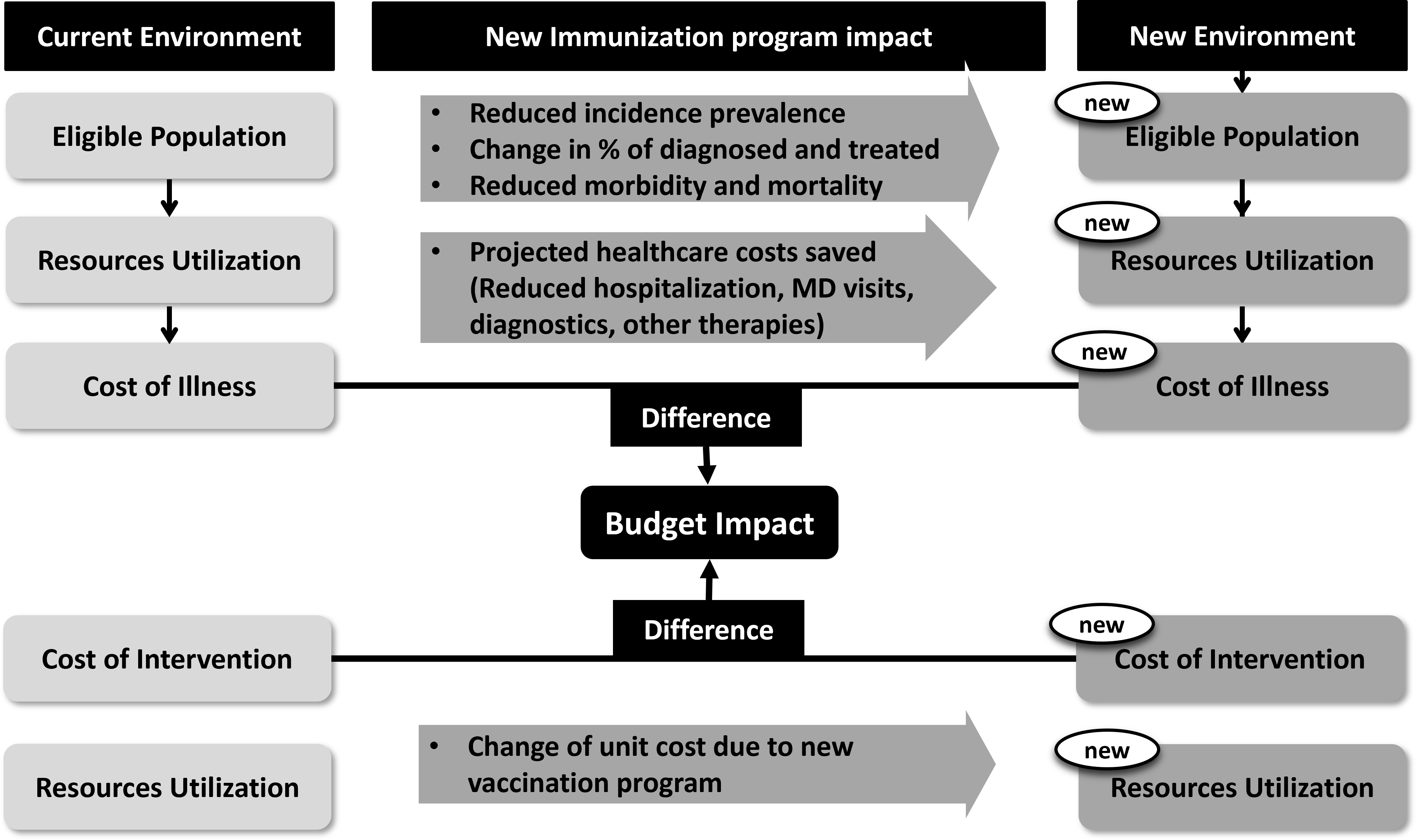 Budget should be sought from local payer 
Presented as cost of vaccination, and the projected healthcare costs saved 
May be more relevant to policy makers
Shows change in budget over years
Adapted from 
Source: Sullivan, et al. Budget Impact Analysis Good Practice II. https://doi.org/10.1016/j.jval.2013.08.2291
Vaccine Economics for NITAGs – Beginner Training
31
Costing case study
This case study will walk through an example of estimating the costs associated with a vaccination program.
Consider an example of a country that is graduating through the accelerated transition phase of GAVI support in 2025, and is expecting to fully self-fund its immunization program from 2029 onwards (Increasing 10% each year). 
To ensure the sustainability of the program, the country is seeking a way to optimize the budget allocation of the existing rotavirus (RV) program. Currently in the national immunization program (NIP) is Rotasiil (Serums Institute, India) 3 dose (2 doses per vial). You can also consider a scenario where only Rotasiil 1 dose per vial is available.
Vaccine Economics for NITAGs – Beginner Training
32
Costing case study
The PATH cost calculator tool can be useful to provide vaccination program cost over a 5-year time framehttps://www.path.org/our-impact/resources/rotavirus-vaccine-cost-calculator/
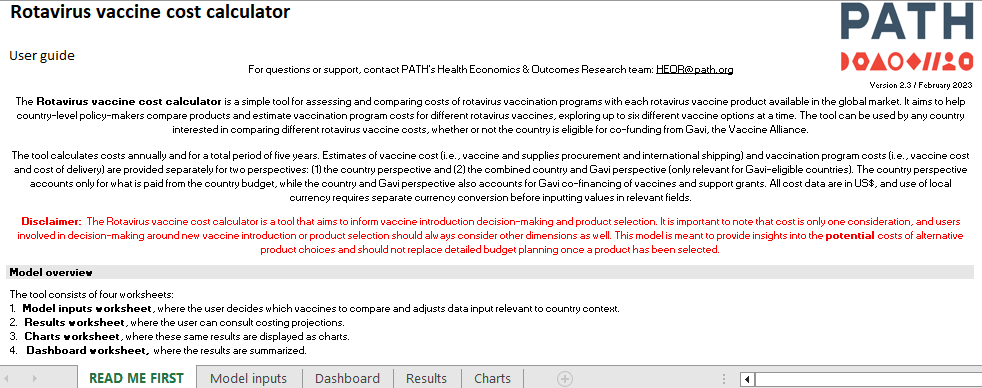 Vaccine Economics for NITAGs – Beginner Training
33
[Speaker Notes: Instructor to specify that this is just intended to be an example of a tool, rather than encourage the use of this specific tool.

The instructor should emphasize this PATH cost calculator is more for comparison of different vaccine products, but not ingredients approach for vaccine delivery costing.]
Source: Kolesar RJ, Tsheten T. Evaluating country performance after transitioning from Gavi assistance: an applied synthetic control analysis. Global Health: Science and Practice. 2023 Aug 28;11(4).
Vaccine Economics for NITAGs – Beginner Training
34
[Speaker Notes: Kolesar RJ, Tsheten T. Evaluating country performance after transitioning from Gavi assistance: an applied synthetic control analysis. Global Health: Science and Practice. 2023 Aug 28;11(4).]
Case study - RV cost calculator model inputs I
Vaccine Economics for NITAGs – Beginner Training
35
[Speaker Notes: For facilitator: To discuss potential values for each variable, and possible sources for each

Key Assumptions
The country  will assume 10% increase in financing each year from 2025 (accelerated transition phase)
The country will still access the  Gavi price  through UNICEF  procurement but will not be eligible for subsidisation by the end of the transition]
Case study - RV cost calculator model inputs II
Vaccine Economics for NITAGs – Beginner Training
36
Case study - Results
Over a 5-year time horizon:

Switching from current option ROTASIIL Thermo to ROTARIX will lead to savings of  $2,306,935
Switching from current option ROTASIIL Thermo to ROTAVAC will lead to savings of  $2,920,442
Switching from current option ROTASIIL Thermo 2 dose to ROTASIIL Thermo 1 dose will lead to additional spending of $2,538,283
Vaccine Economics for NITAGs – Beginner Training
37
[Speaker Notes: For facilitator – these are example results that could be updated in real time depending on values and sources used.]
Case study - Interpretation
How could this information be useful? What might we need to know next?


What are the main drivers of the differences in costs between the vaccine options?


What costs might be missing?
Vaccine Economics for NITAGs – Beginner Training
38
[Speaker Notes: First discuss in small groups – then as a whole group.

Answers:

(1) For Facilitator to stress how this information could be used: 
-to plan budgets
-to help with justifying changes in schedule
-as a starting point to think about whether extra value of vaccines are worth extra cost. How much benefit would we need to achieve for an additional $2.5m to be worth it for example, how many lives or hospitalisation would need to be saved to make this worthwhile?

(2): Vaccine price; Wastage rate; Differences in cold chain requirements

(3) Switch costs; Cold chain improvements? Any costs associated with differences in outcomes (not a budget impact)]
Case study - Interpretation II
Is this information enough to make a recommendation to switch between different options ? 

What other information will you need to make a recommendation?
Vaccine Economics for NITAGs – Beginner Training
39
[Speaker Notes: Many possible answers including:
  What proportion of total immunisation budget are these costs?
  How feasible is switch?
  What are training, and other requirements?]
Introduction to 
Economic Evaluation
Vaccine Economics for NITAGs – Beginner Training
40
WHO Guide on Standardization of Economic Evaluations
Economic evaluation of immunisation programmes is becoming increasingly important due to the growing number of vaccine options and high costs of newer vaccines.

Vaccine-preventable diseases have special characteristics that need to be adequately taken into account in economic evaluations.

WHO guidelines on economic evaluations of immunization programmes are being updated to reflect changes in WHO thinking as well as methodological developments in the vaccine and economics world
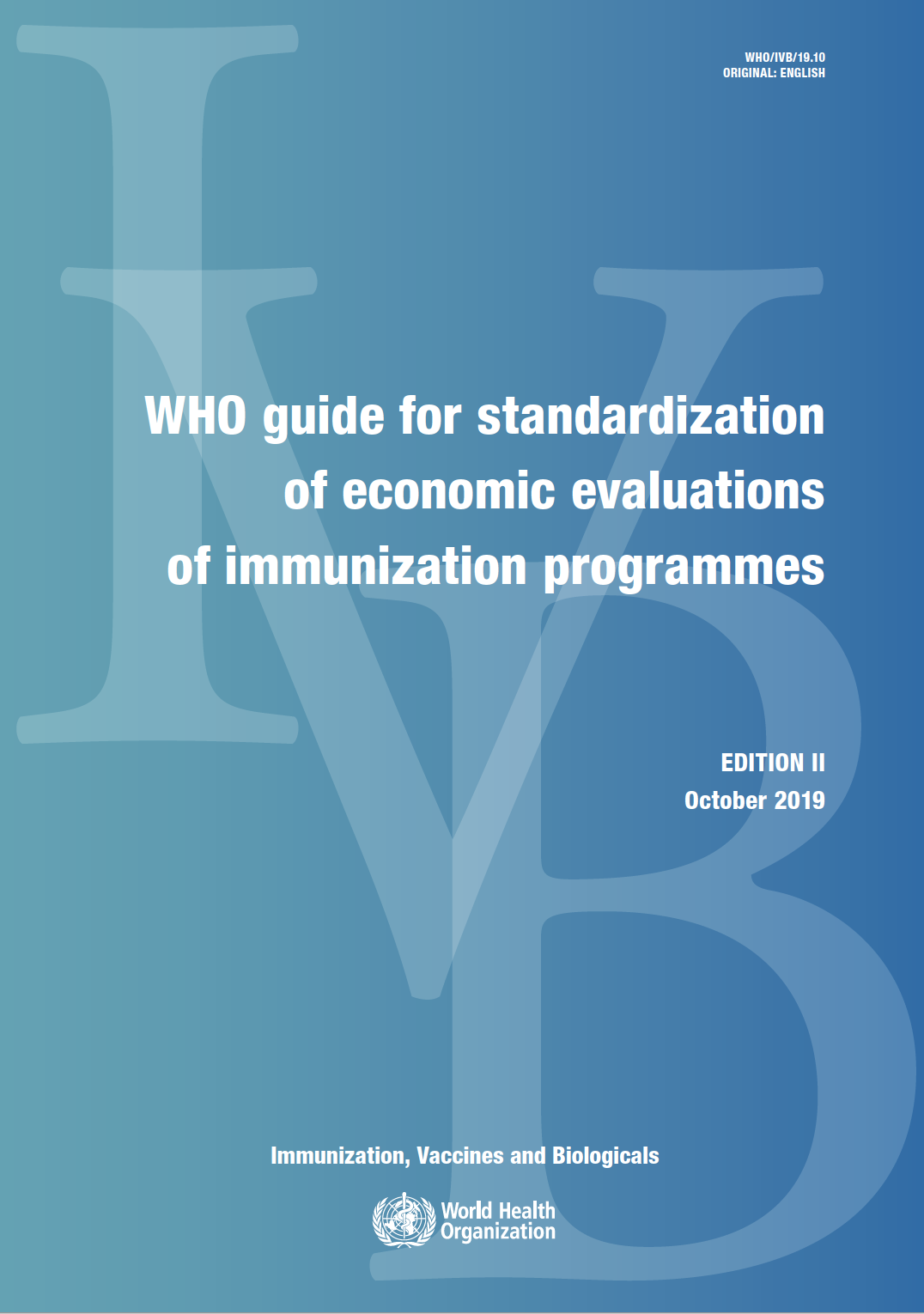 https://www.who.int/immunization/newsroom/news_guidance_stadard_economic_eval_imm_programmes/en/
Vaccine Economics for NITAGs – Beginner Training
41
Recall: Different economic tools answer different questions
Cost of illness study
Economic burden
Costing study/analysis
Cost composition
Budget impact analysis
Affordability
Sustainability
Full economic evaluation
Value for money
Efficiency
42
Vaccine Economics for NITAGs – Beginner Training
[Speaker Notes: Trainer to provide handouts as examples from other NITAGs. 
(1): Indonesia NITAG case study on Rotavirus (slides)]
Economic evaluation
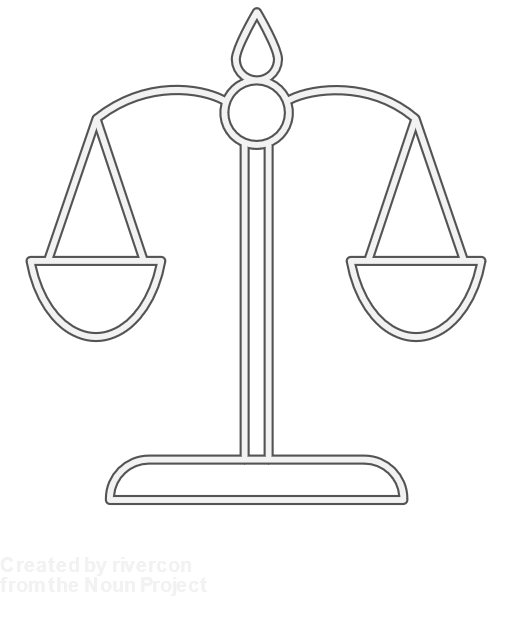 Is the change in costs justified by the change in outcomes?

What is the value for money, or cost-effectiveness, of an intervention (relative to a comparator)?
Health burden
Cost of Intervention
Health burden
Cost of illness
Cost of illness
Intervention
No Intervention
Further reading
Turner HC, et al. An Introduction to the Main Types of Economic Evaluations Used for Informing Priority Setting and Resource Allocation in Healthcare. Frontiers in Public Health. 2021;9. doi:10.3389/fpubh.2021.722927
Vaccine Economics for NITAGs – Beginner Training
43
Questions that economic evaluation can answer:
Are the (health) benefits worth the additional costs of the intervention?
Is the intervention good value for money? 
Is the intervention cost-effective? 
What is the cost-effectiveness of the intervention?
Vaccine Economics for NITAGs – Beginner Training
44
Cost-effectiveness Analysis
Compares costs and outcomes of two or more interventions 
Outcomes are natural (health) units (e.g., cases of disease or deaths)
Results can be presented as: 
(Incremental) Cost per additional fully vaccinated child 
Cost per infection averted
Cost per death averted
Cost per vaccine delivered 
Difficulty in comparing across diseases
Hard to know how much countries are willing to pay per outcome
Vaccine Economics for NITAGs – Beginner Training
45
[Speaker Notes: A cost-effectiveness analysis is a type of economic evaluation which considers outcomes of the intervention and comparator in natural units. The cost of illness and cost of intervention are considered, as well as the health burden in both the intervention and comparator scenarios. 
These natural units of “outcome” could be how many children were vaccinated, the infections averted, the number of lives that the vaccine saved, or the number of vaccines delivered. 
The results of the cost effectiveness analysis could be cost per life saved or cost per infection averted. Through these measures we could compare two different vaccines and prioritise depending on which has the smaller cost per  outcome achieved.]
Use of cost-effectiveness results
Cost-effectiveness information should be used alongside other economic (e.g., budget impact, cost of intervention, affordability and financial sustainability) and non-economic considerations (e.g., acceptability, availability, political aspects) in a transparent, deliberative decision-making process (such as NITAG) rather than based on a single threshold value
Vaccine Economics for NITAGs – Beginner Training
46
Cost Utility Analysis (CUA)
Type of cost-effectiveness analysis​
Compares costs and outcomes of two or more interventions 
Outcomes measured using health adjusted years of life which capture both morbidity (quality of life) and mortality (length of life)
Results can be presented as:
(Incremental) Cost per quality-adjusted life year (QALY) gained
(Incremental) Cost per disability-adjusted life years (DALY)​ averted
QALYs and DALYs can be compared across disease areas
Countries may have an indication of how much they are willing to pay per QALY gained/DALY averted
Vaccine Economics for NITAGs – Beginner Training
47
[Speaker Notes: Cost utility analysis is a special case of cost-effectiveness analysis. Here the “outcomes” also consider health related quality of life. Through this measure we can compare both the quality and quantity of life between an intervention and comparator. We consider this health-related utility.]
Relationship between QALYs and DALYs
QALYs represent healthy years of life in full health (we want to maximize QALYs)
DALYs represent lost years of life and time spent with illness (we want to minimize DALYs)
Profile with intervention
1 QALY = 0 DALY
Quality or disability weight
DALYs lost from disease/QALYs gained by intervention
Profile without intervention
1 DALY = 0 QALY
Life years lived
Vaccine Economics for NITAGs – Beginner Training
48
[Speaker Notes: Reminder 
QALY = Quality Adjusted Life Year
DALY = Disability Adjusted Life Year
CUA = Cost Utility Analysis]
Incremental Cost Effectiveness Ratio (ICER)
Example of a vaccine program compared with no vaccine
Cost of vaccination program 	  			     Cost of illness with no vaccination         + Cost of illness with vaccination






Deaths or cases of disease or                        Deaths or cases of disease or DALYs/QALYs with vaccination                        DALYs/QALYs with no vaccination
Vaccine Economics for NITAGs – Beginner Training
49
[Speaker Notes: The incremental cost effectiveness ratio forms the backbone of cost effectiveness and cost utility analysis. Through this ratio, health economists can determine the overall costs and benefits (health outcomes) of an intervention compared to a comparator.  

In this example we compare a situation where a country doesn’t have a vaccine to a situation, to one where a vaccine has been introduced. 
In the comparator situation (without a vaccine) there is a high cost of illness and a high burden of illness.
In the intervention (vaccine program) there is a smaller cost of illness due to reduced medical costs,  however there is also high costs from a vaccine program. The ICER also considers morbidity and mortality measures, estimated in disability adjusted life years.]
Interpreting CEA/CUA findings: Cost-effectiveness plane
Cost difference
CET = Cost-effectiveness threshold
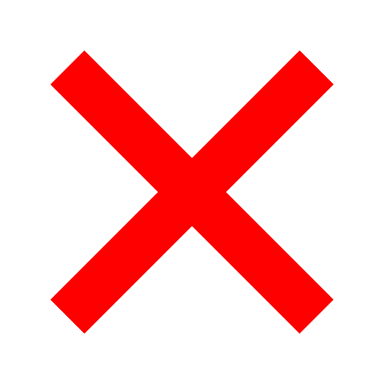 +
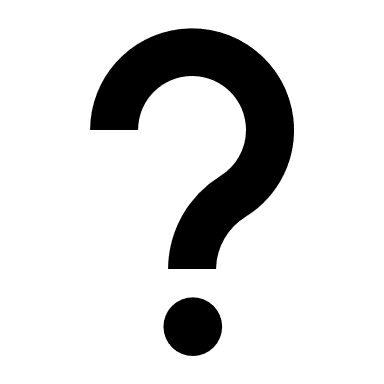 reduces health and costs more – “dominated”
improves health but costs more – 
is it worth it?
Effect difference
C
–
+
improves health and saves money – “dominates” or “cost-saving”
reduces health but saves money – is it worth it?
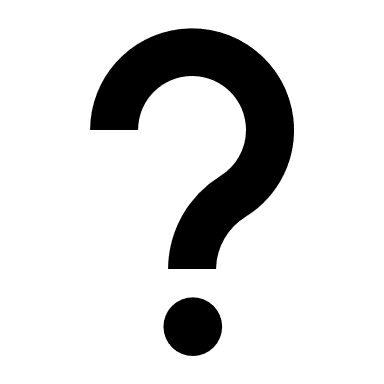 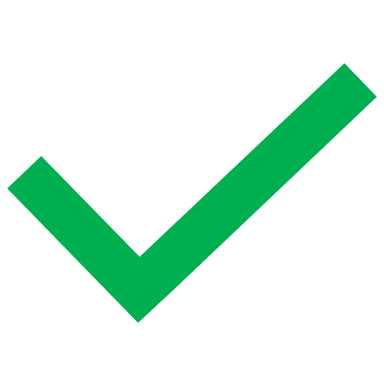 NE = Northeast
SE = Southeast
NW = Northwest
SW = Southwest
–
Vaccine Economics for NITAGs – Beginner Training
50
[Speaker Notes: This plane considers both costs and effectiveness of an intervention compared to a comparator. Costs on our Y axis and effectiveness on the X axis. Effectiveness could be many measures such as infections averted, QALYs gained, or DALYs averted
In this diagram, the comparator labelled “C” forms the origin of the plane. When considering an intervention, there are four options: 
An intervention could be more effective and cost less money than the comparator. In this instance, the intervention would “dominate” the comparator, and would be in the Southeast quadrant. 
An intervention could be less effective and cost more money than the comparator. In this case, the intervention would be “dominated” by the comparator, and it lays in the northwest quadrant. 
In both these instances, decision-making is easy! If the intervention is cheaper and more effective, we would fund, and if an intervention was more expensive and had worse health outcomes, we would not consider funding. 

However, most often when considering a new vaccine, it will be more expensive and more effective than the comparator. It is here in our northeast quadrant where Economic Evaluation becomes particularly useful. 
But how to decide if something is cost-effective? A country-specific threshold must be applied.

Here we introduced the concept of the threshold. The threshold represents a dollar per QALY value below which we believe is cost effective, and potentially worth funding. 
Thresholds very by setting, thus having understanding of the local context is very important here. 
If only funding interventions below this at threshold we are essentially trying to make the most of our Limited resources. 

It is also important to note that this thresholds and the cost effectiveness outcome it’s not the only decision criterion. 

Please note the decisions in the southwest quadrant will be addressed in further trainings]
Cost-effectiveness thresholds
Are the incremental benefits associated with the treatment good value for money given the incremental costs? 

How do we answer this?
Compare the ICER to a country-specific cost-effectiveness (or willingness-to-pay) threshold
Historically cost-effectiveness thresholds were tied to 1-3 x GDP/capita. Now considered likely to be too high, particularly in lower-income settings, and thought to be context specific.
Further reading
Bertram et al. Cost–effectiveness thresholds: pros and cons. Bull World Health Organ. 2016. doi: 10.2471/BLT.15.164418
Vaccine Economics for NITAGs – Beginner Training
51
[Speaker Notes: Currently, WHO has no CE threshold recommendations]
PCV example
Vaccine Economics for NITAGs – Beginner Training
52
[Speaker Notes: Question 1: What information for you need to know if this estimate is cost effective in your country? 


What if the cost of the vaccine program could be reduced to $1,000,000 – What would happen to the ICER? Is this new ICER more, or less cost effective than the original? 


What if the QALYs gained decreased from 1000 to 10  - What would happen to the ICER? 
Is this new ICER more, or less cost effective than the original?]
Small group exercise (see Handout)
Consider the following scenario:
MoH has requested a recommendation on whether to introduce Rotavirus vaccine (RVV) into the routine immunization schedule. 
Your NITAG is presented with results of a cost-effectiveness analysis of RVV introduction for your country, compared to the current status (no vaccination) to help inform your recommendation.
Introduction to Economic Evaluation
Vaccine Economics for NITAGs – Beginner Training
53
[Speaker Notes: Slides that follow show an example of Rotavirus Vaccine. Other options can be considered by NITAGs to walk through as an exercise.
(PCV, RSV, HPV)]
Interpreting the ICER
Vaccine Economics for NITAGs – Beginner Training
54
[Speaker Notes: Step 1: Calculate incremental costs, and incremental DALYs]
Interpreting RV ICER
CET: $1,500 / DALY averted
CET: $750 / DALY averted
Vaccine Economics for NITAGs – Beginner Training
55
[Speaker Notes: Compared to your countries 0.5x GDP per capita threshold, is the ROTAVAC vaccine cost effective? Plot this on the Cost-Effectiveness Plane.

At the CET of $1500 per DALY averted (1xGDP per capita), RV vaccination appears to be cost effective, as it falls below this threshold ($1166/DALY). At the CET of $750 per DALY averted (0.5xGDP per capita), RV vaccination appears to NOT  be cost effective, as it is above this threshold ($1167/DALY).
 
For Trainer: Further interpretation question for consideration: If CET = $750, what might make this vaccine cost-effective in your setting?  Lowered price of vaccine; less wastage (Almost everything an be cost effective if the price is low enough)]
Additional resources and takeaways
Vaccine Economics for NITAGs – Beginner Training
56
Final points around economic evidence for vaccine recommendations
Economic aspects may be included alongside other criteria considered within recommendation framework
Not all NITAGs consider economic evidence in the recommendation process

It is the responsibility of the NITAG to consider whether it is relevant to include economic aspects in the recommendation framework related to the topic under discussion 

NITAGs should also consider what sort of economic evidence is relevant to the local context and policy question (e.g. cost-effectiveness analyses can answer different questions to a budget impact analysis)
Vaccine Economics for NITAGs – Beginner Training
57
Resources and next steps
GNN Training Module: Vaccine Economics for NITAGs – Handouts
Key Definitions
Key References and relevant resources list

GNN Training Module: Vaccine Economics for NITAGs – Advanced Module
Vaccine Economics for NITAGs – Beginner Training
58
[Speaker Notes: Trainer to emphasize caveat with list of tools/resources provided – some correspond to the Advanced Module]
Post-module Quiz
Let’s test what you’ve learned from this training
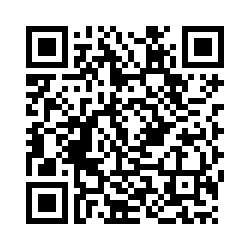 Post-module Quiz: https://q.surveys.unimelb.edu.au/jfe/form/SV_7PamPWkrrSKrGlM
Vaccine Economics for NITAGs – Beginner Training
59
[Speaker Notes: https://q.surveys.unimelb.edu.au/jfe/form/SV_7PamPWkrrSKrGlM]
Thank you
Vaccine Economics for NITAGs – Beginner Training
60